Special Organic Fertilizer Formulation from Municipal Solid Waste as the Major Feedstock
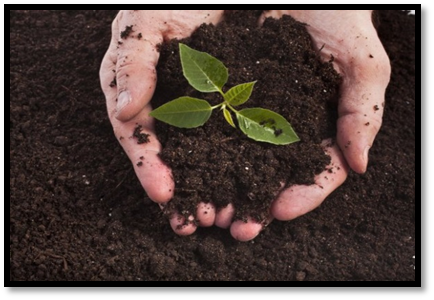 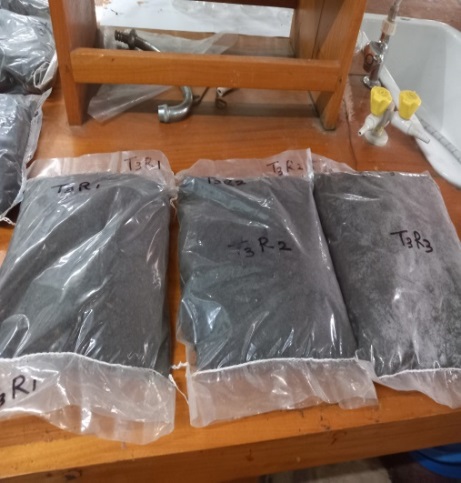 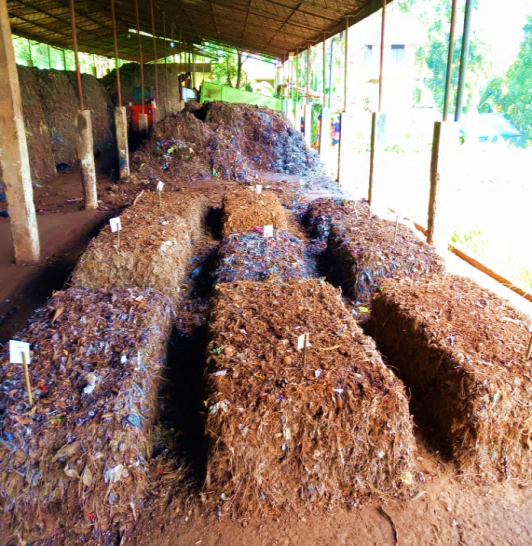 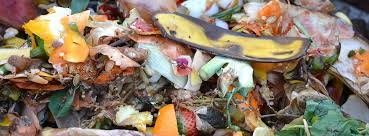 Arunoda K.G.A ,16 AGA 1251 
Module Agri-Environmental Resources Management
    Department of Export Agriculture 
    Faculty of Agricultural Sciences
    Sabaragamuwa University of Sri Lanka
Internal Supervisor :  Prof. PI  Yapa
External Supervisor : Mr. A.M.C.L  Andadola, Public Health Inspector, Department of Health, MOH, Urban council Balangoda
1
Content for the Presentation
Introduction
Research problem
Objectives 
Methodology
Results and discussion
Conclusions
Suggestions 
References
Acknowledgement
Agricultural Sciences Undergraduate Research Symposium 2023 – 16th February
2
Introduction
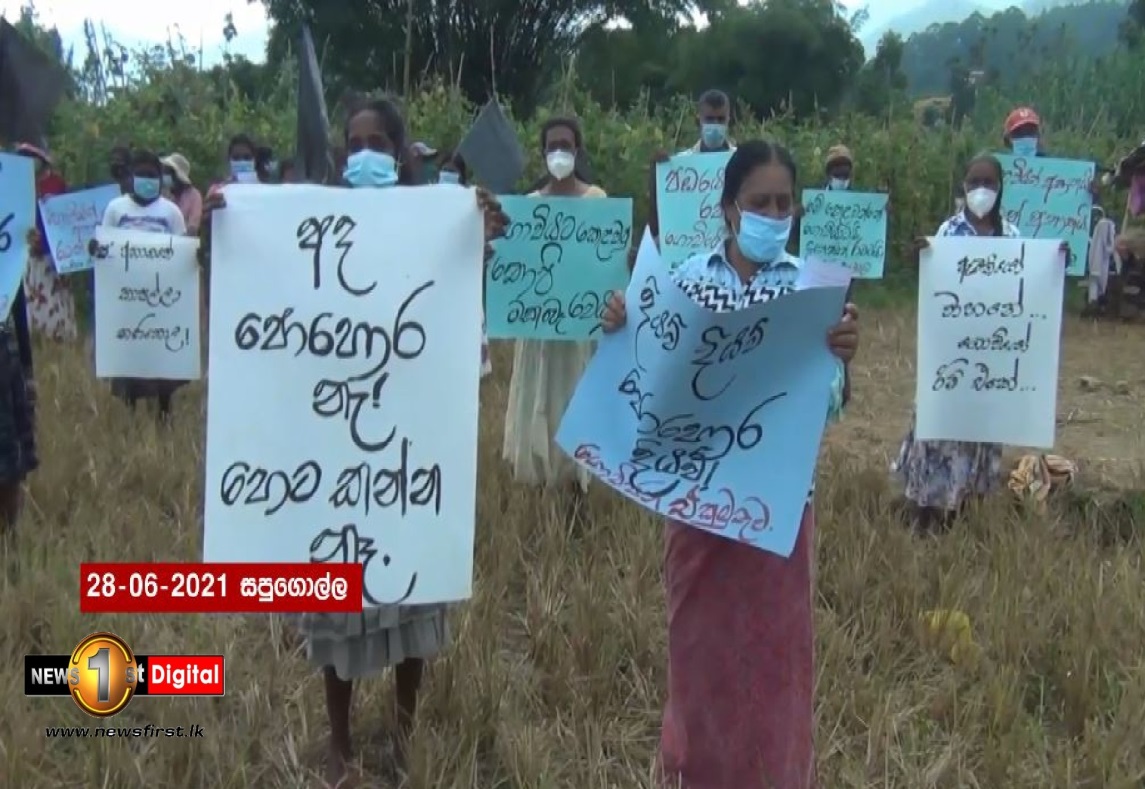 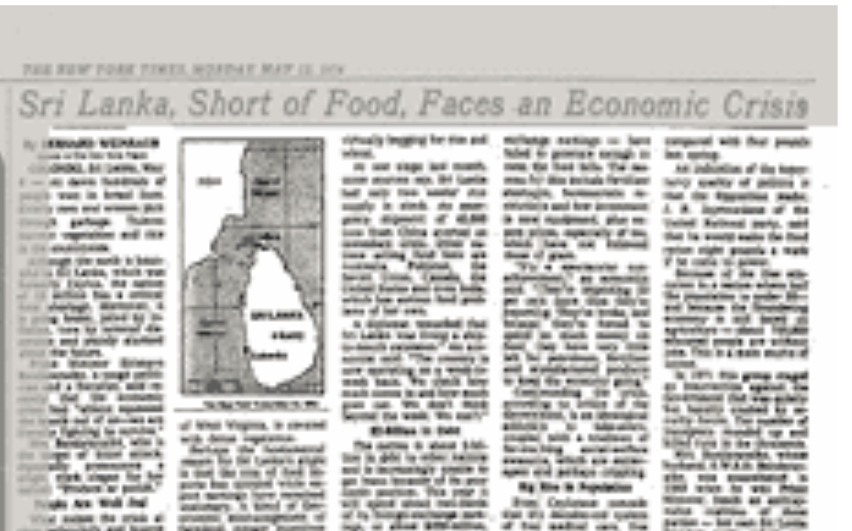 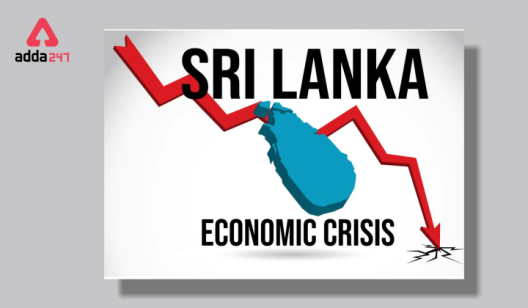 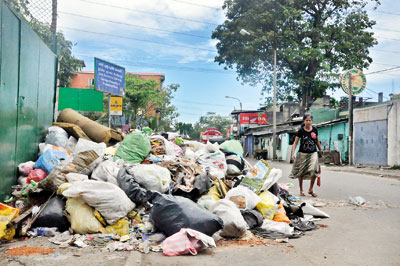 Agricultural Sciences Undergraduate Research Symposium 2023 – 16th February
3
Introduction con..
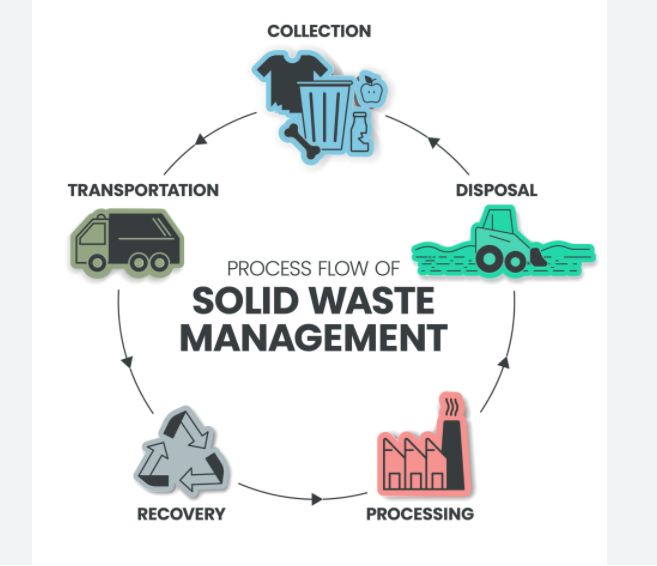 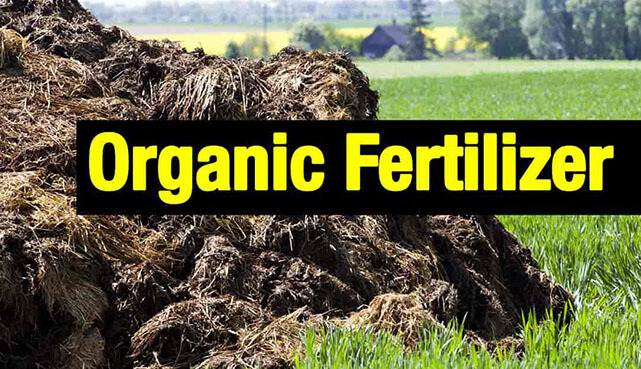 Both fertilizer and waste related problems
4
Introduction con…
The challenge will be the production of organic fertilizer to replace chemical fertilizers without compromising the agricultural production. 
Therefore, this study mainly focused on producing a high-quality organic fertilizer formulation to meet the demand of modern high-yielding crops.
5
Research problem
The use of organic fertilizers made from MSW(municipal solid waste) has not gained popularity in Sri Lanka. Why?

Poor response from crops
Deficient in major essential plant nutrients (e.g. N,P,K)
Contamination with toxic trace elements
Deficient in humic substances

So, waste management centers face problems in marketing their products.
6
Objectives
Broad objective
To produce special organic fertilizer formulation for high yielding crops using MSW as the main feedstock. 

Specific objectives  
To enhance the contents of N,P and K in the fertilizer.
To minimize the contamination of fertilizer from toxic trace elements and organic residues.
7
Material and Methods
Faculty of Agricultural Sciences, Sabaragamuwa University of Sri Lanka
Research Locations
Waste management and training center, Balangoda, Bankiyawatta
Agricultural Sciences Undergraduate Research Symposium 2023 – 16th February
8
Material and Methods con…
Overview of the methodology
9
Material and Methods con…
Collection of MSW
Sorted out biodegradable MSW from a one truck load of MSW.
Processing of MSW
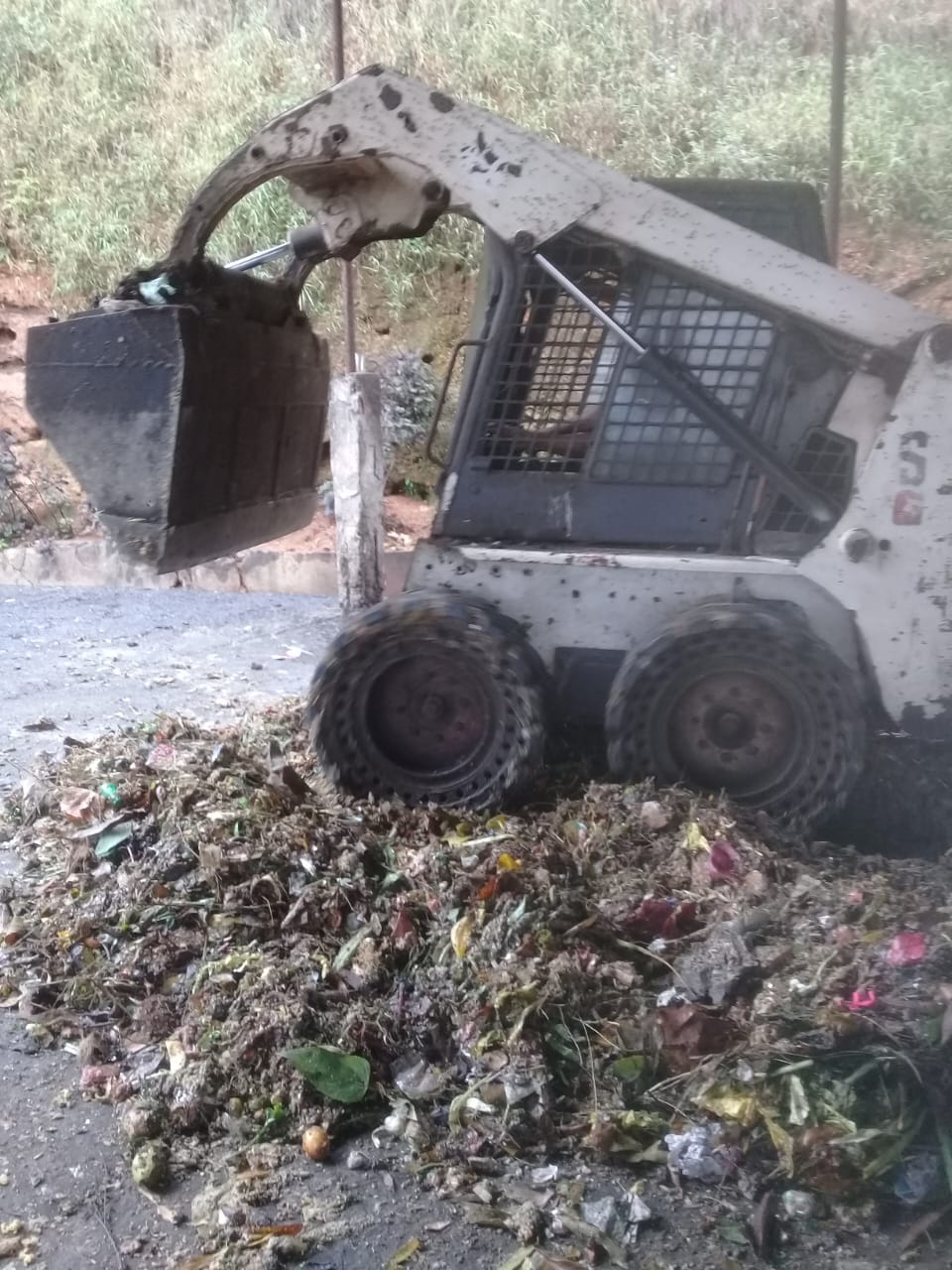 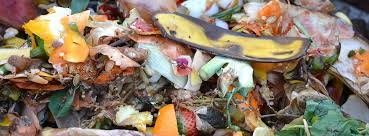 Grinding  MSW using bobcat machine 
(particle size 2 to 3 inches)
Degradable MSW
10
Materials and Methods con…
Preparation of additional raw materials
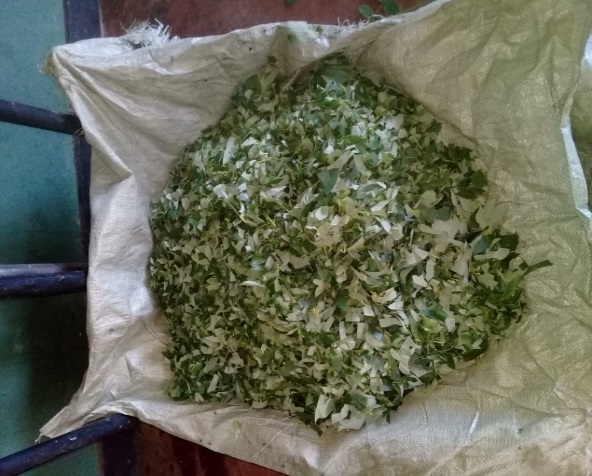 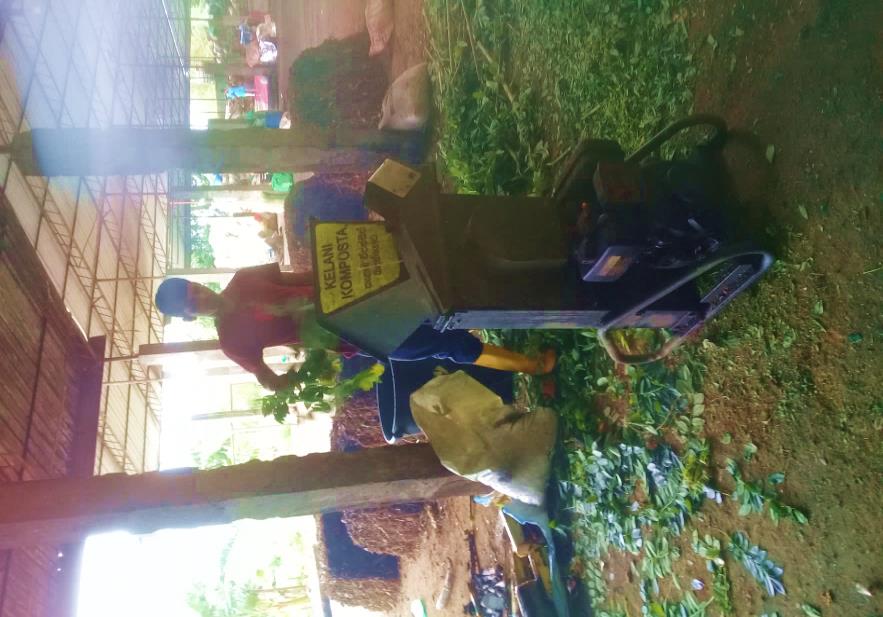 Chopped gliricidia (N)
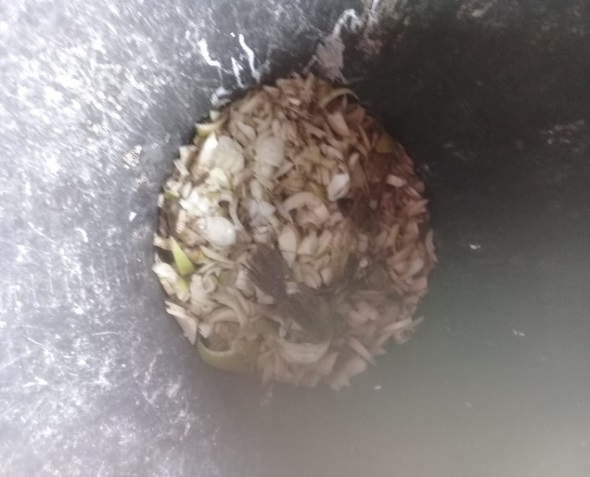 Shredder machine
Chopped banana waste (K)
11
Material and Methods con..
Other raw materials 
Saw dust(lignified materials for humus production)
ERP(rock phosphate)(P)
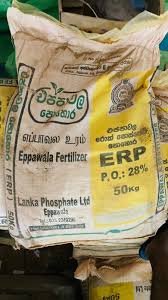 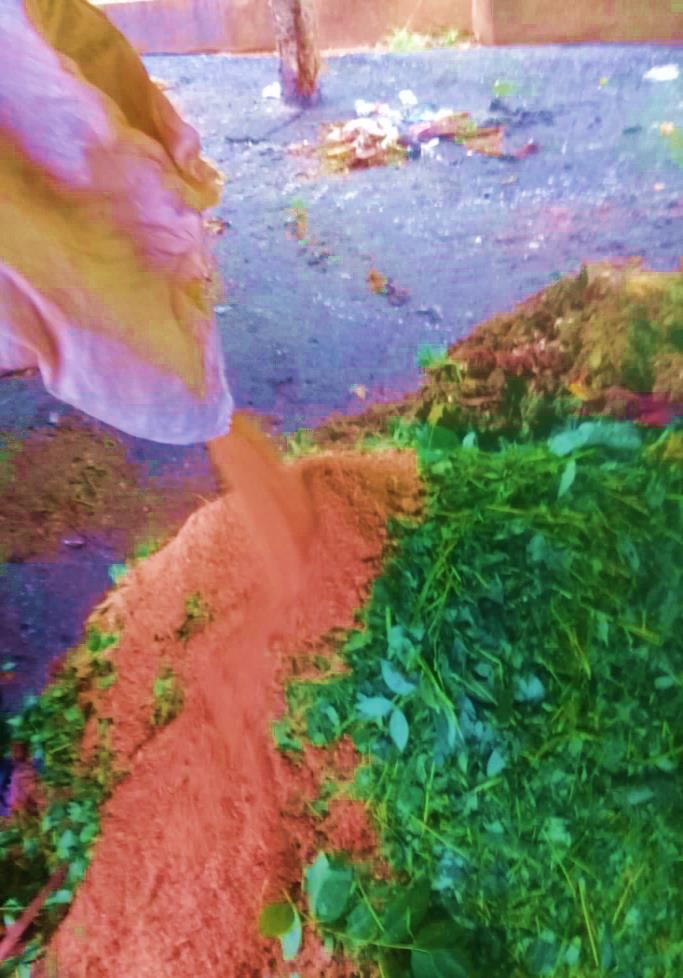 Rockphosphate
Saw dust
12
Material and Methods con..
Preparation of Bio fertilizer
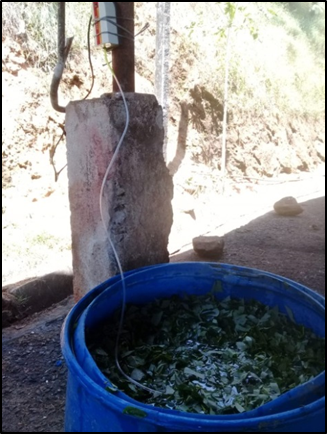 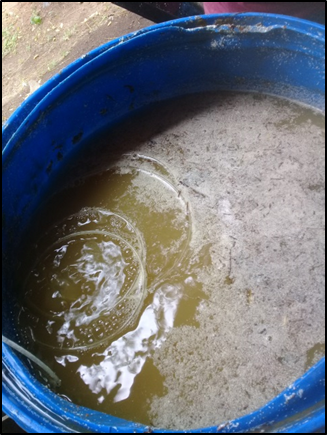 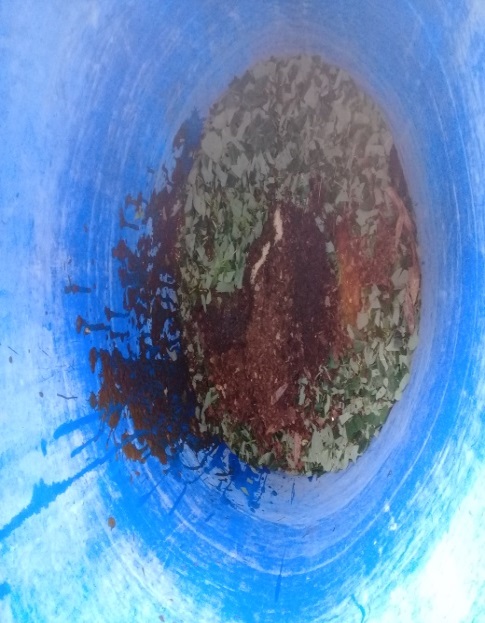 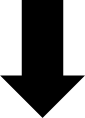 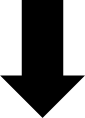 Pine forest soil 100g
(p solubalizing microbes)
Brown sugar 2Kg
Cow dung 500g
Gliricidia 5Kg
Well water(chlorine free)
Electric aerator (aeration)
Bio fertilizer
(After 7 days)
13
Material and Methods con..
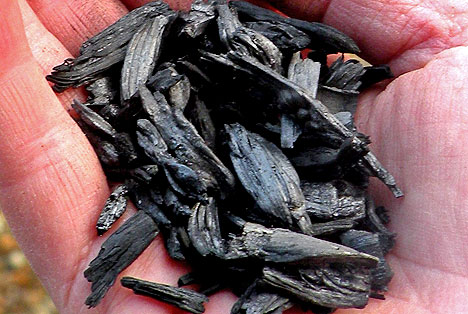 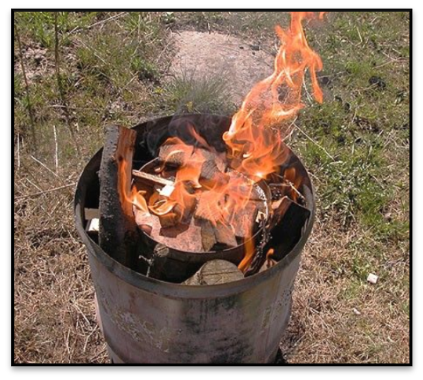 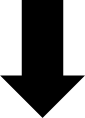 Double barrel method
Bio charcoal
14
Material and Methods con..
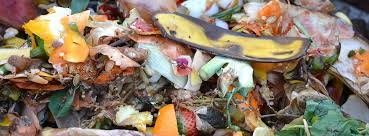 Grinded MSW
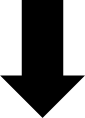 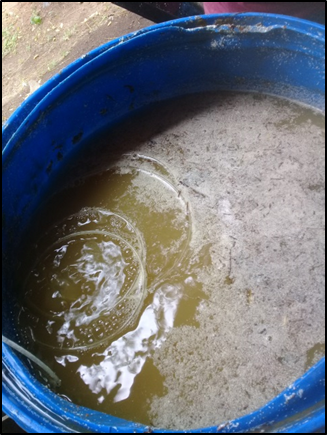 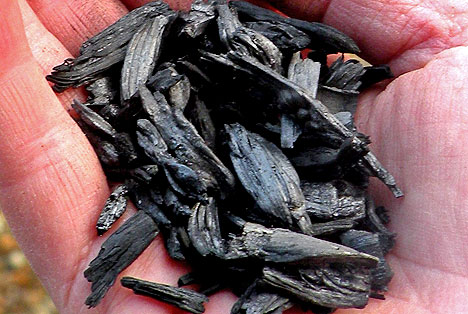 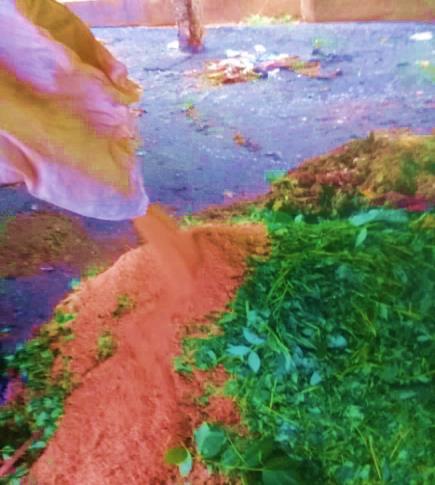 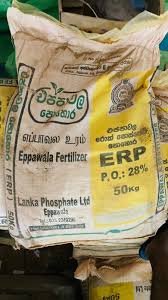 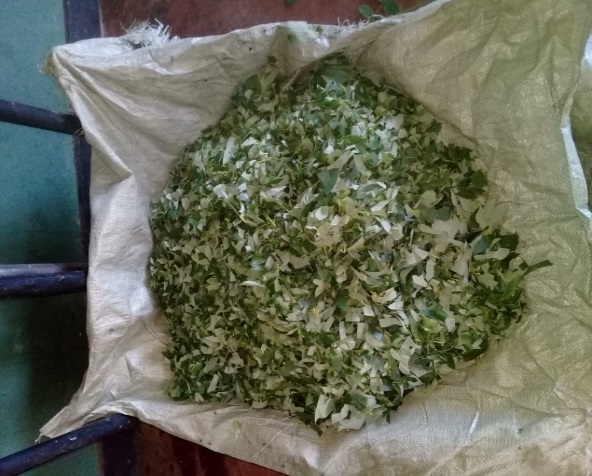 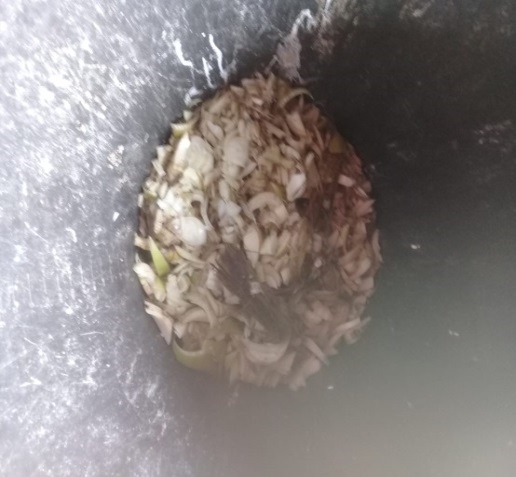 Neutralizing agent
(Biocharcoal)
N  source
(Gliricidia)
Effective microbial 
culture
Lignified materials
(Saw dust)
P source
(ERP)
K source
(Banana waste)
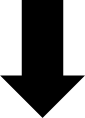 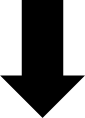 Special organic fertilizer formulation
15
Material and Methods con..
Volume basis%
16
Experimental Layout
Randomized complete block Design (RCBD)
Replicated three times
T1R1
T1R3
T1R2
1m
T2R2
T2R3
T2R1
1.5m
1.5m
T3R1
Width – 1.2m
T3R2
T3R3
17
Materials and methods con..
Stages of compost windrow pile
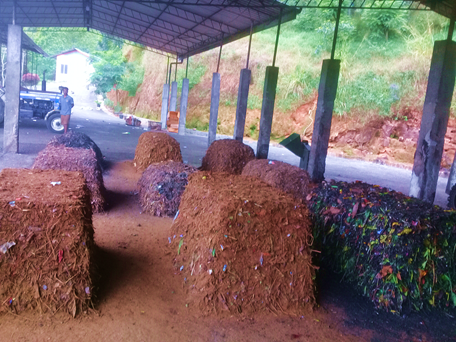 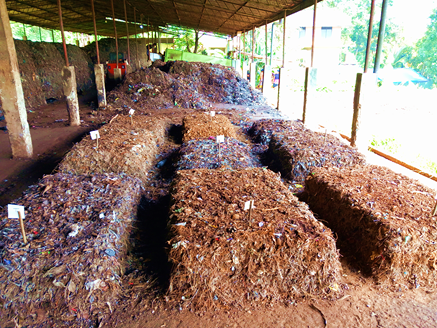 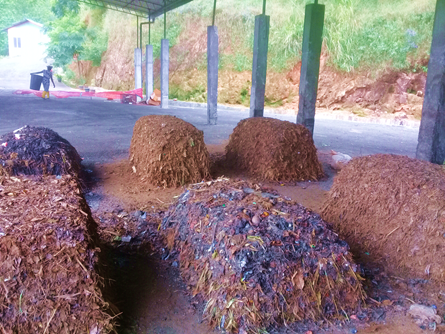 3th week
Maturation stage
1st week
2nd week
18
Materials and Methods con..
Management of the windrow piles
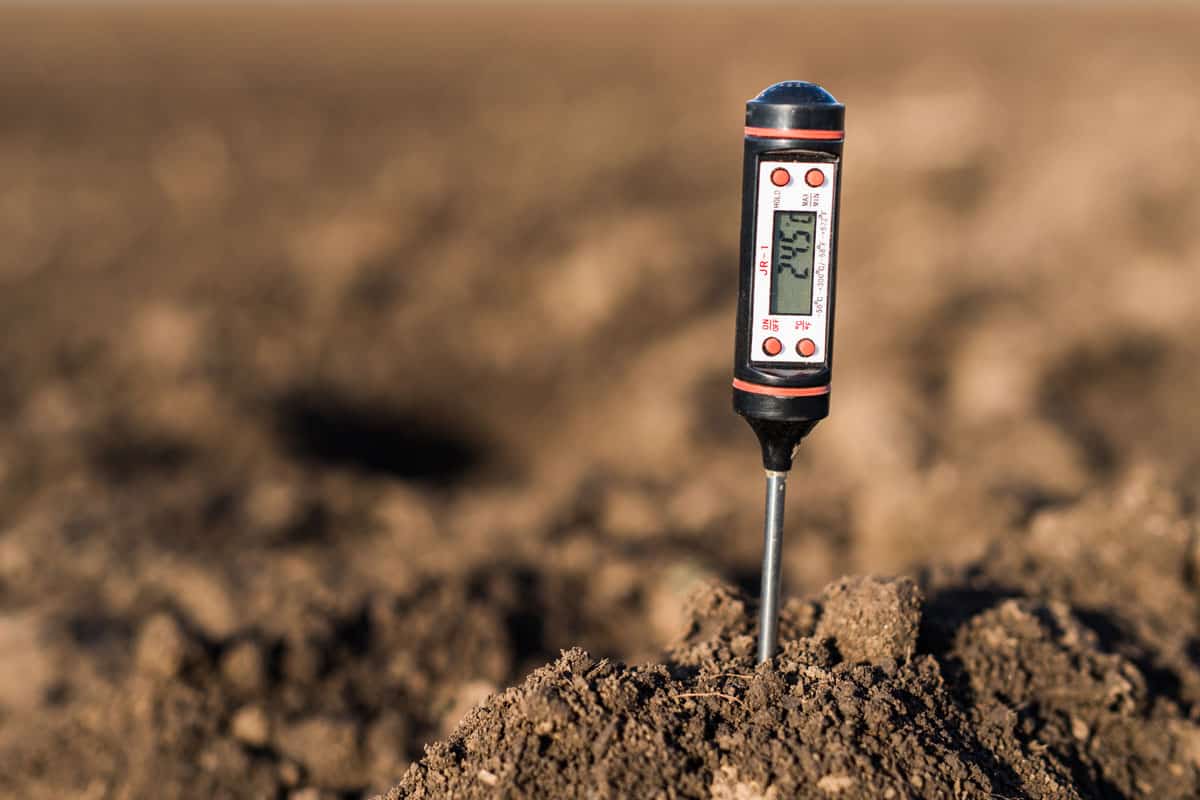 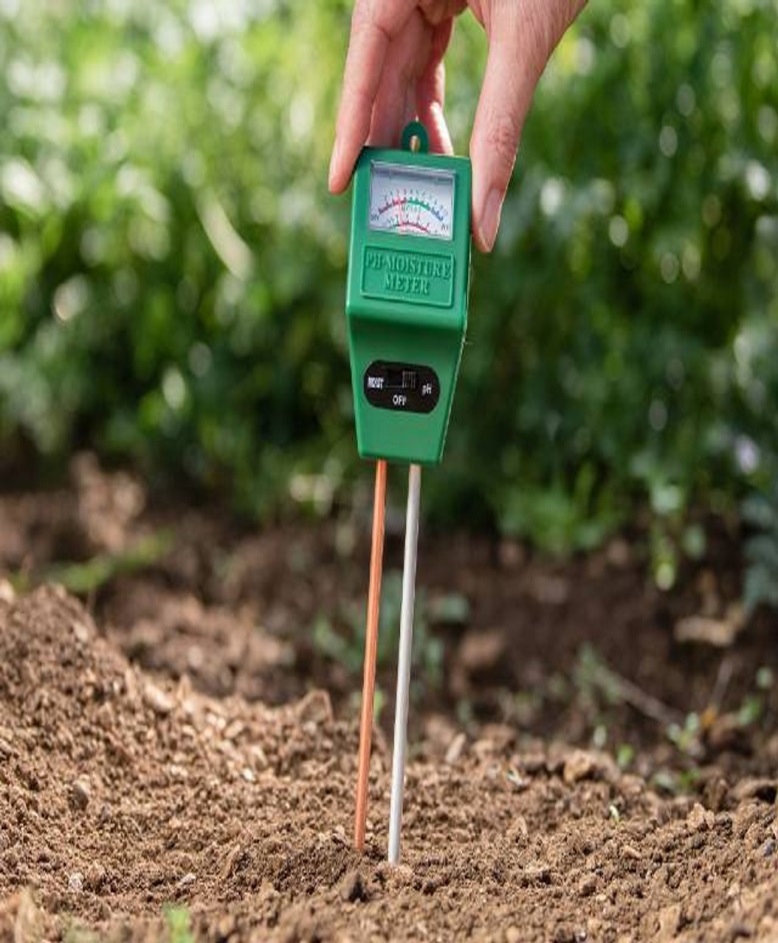 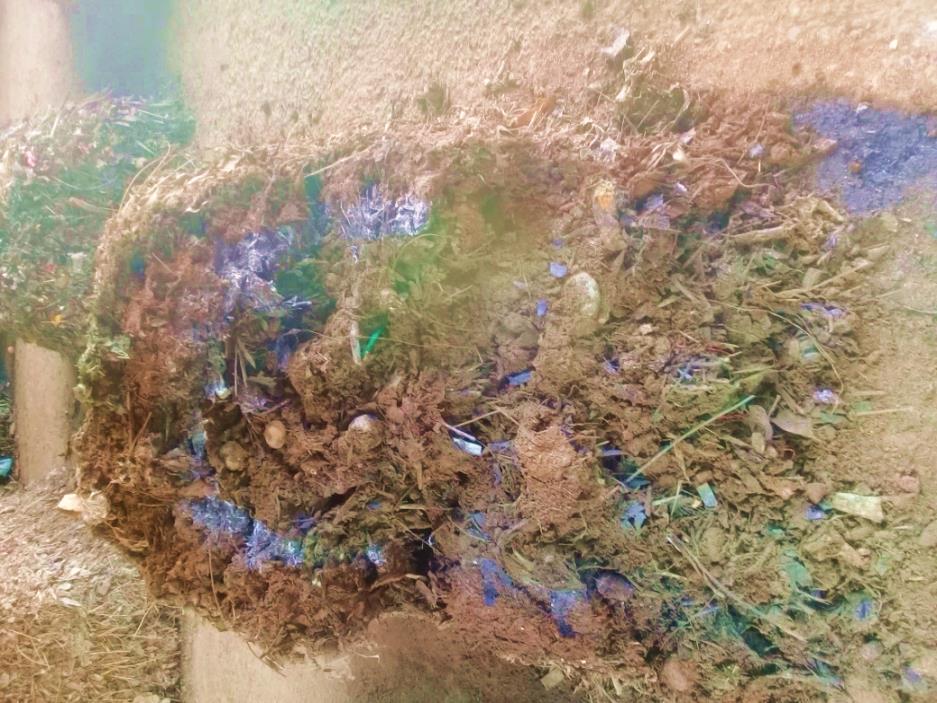 Turning using bobcat 
( twice per week)
Measuring moisture and pH
using pH moisture probe
Measuring temperature using thermometer
19
Material and Methods con..
Compost sample preparation
Grinding
Air dried 
Sieved <2mm
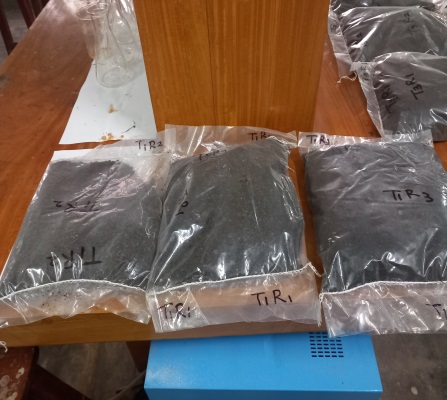 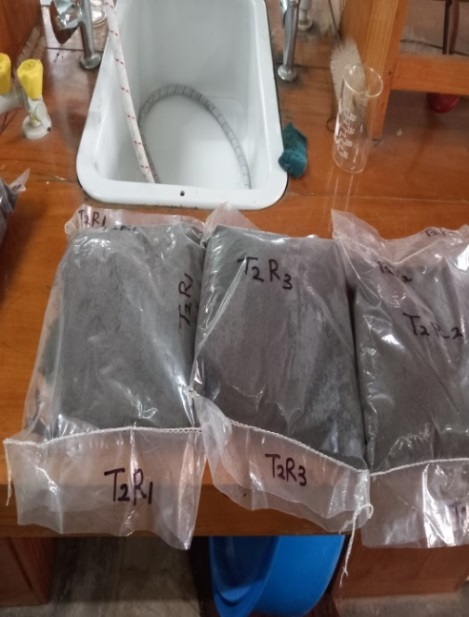 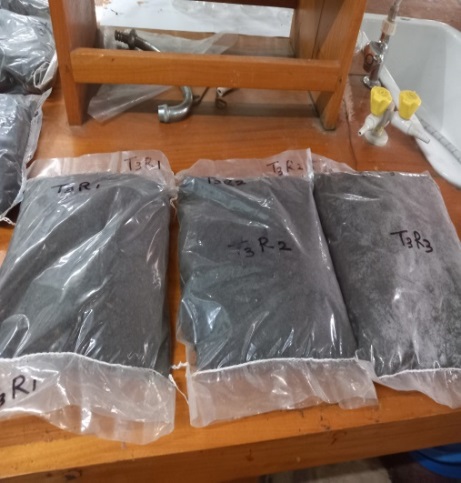 Treatment 2 samples
Treatment 1 samples
Treatment 3 samples
20
Materials and Methods Con..
Bio fertilizer samples
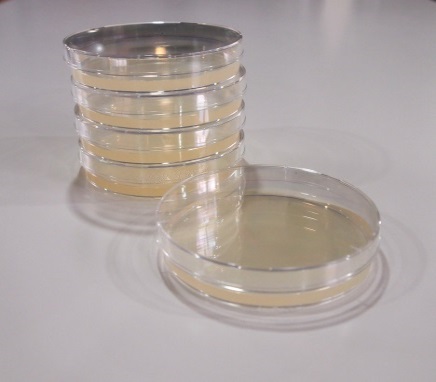 Dilution technique
Preparation of culture media PDA (Potato Dextrose Agar)
Culturing bio fertilizer
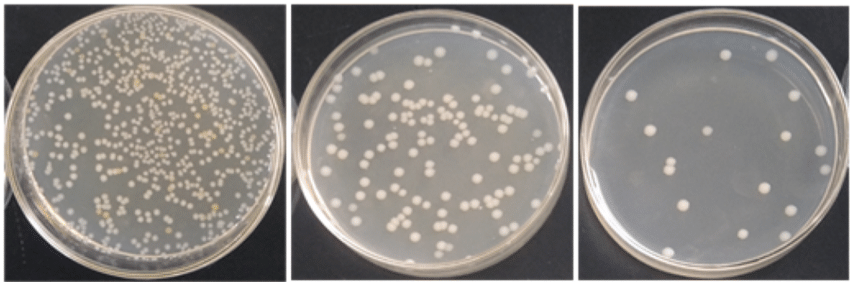 Sub culturing
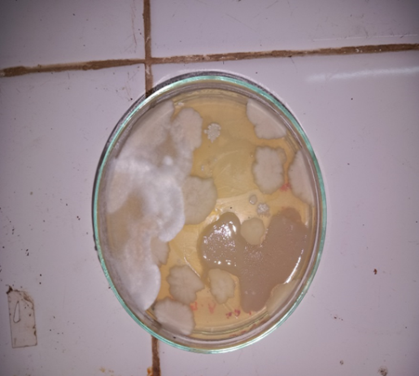 Identification of isolated microbial species
 Morphological
21
10¯³
Material and Methods con..
Microbial diversification in bio fertilizer
According to morphology by their margin, form, elevation
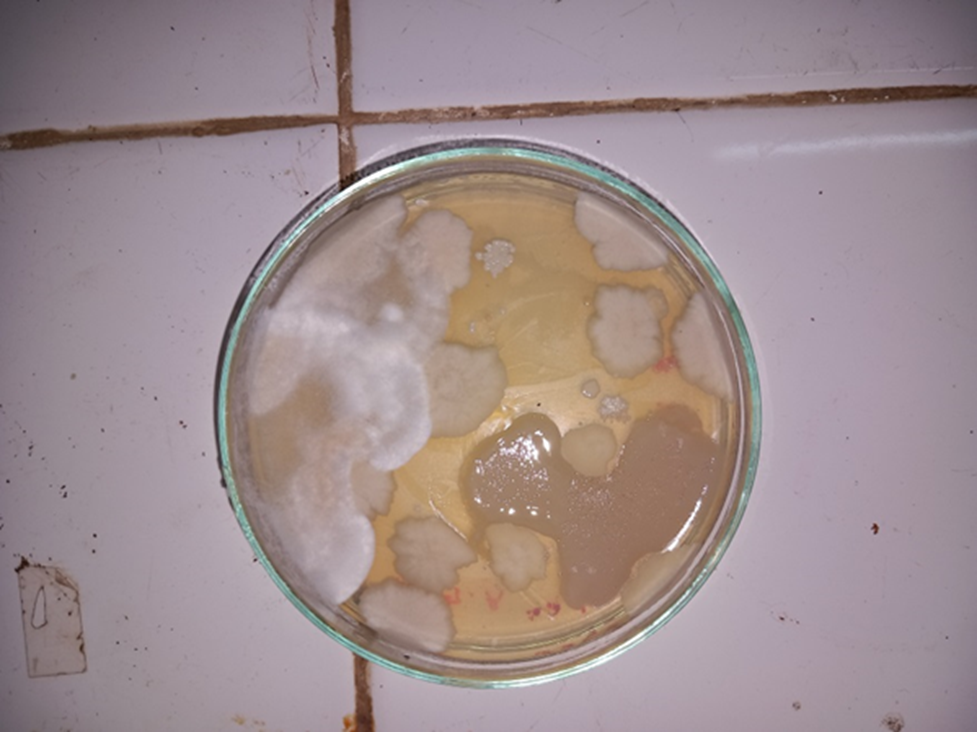 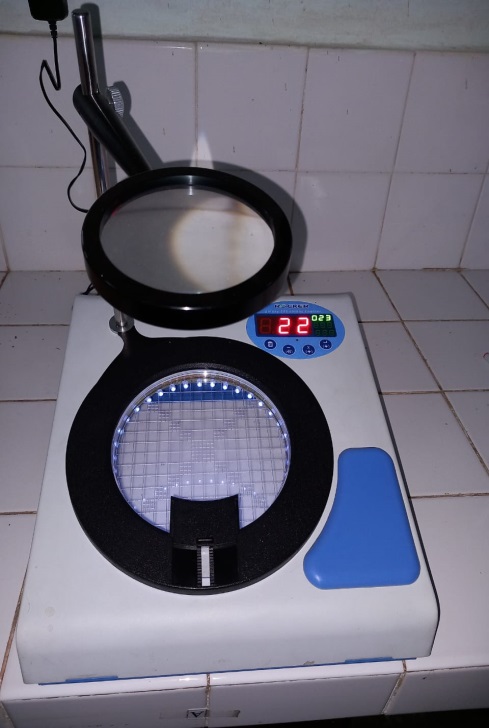 10¯³
Microbial species count- 16
Margin- 6
Elevation- 4
Form-  6
Colony count machine
22
Material and Methods con..
Compost chemical analysis and data collection
Flame photometer
pH and EC meter
Spectrophotometer
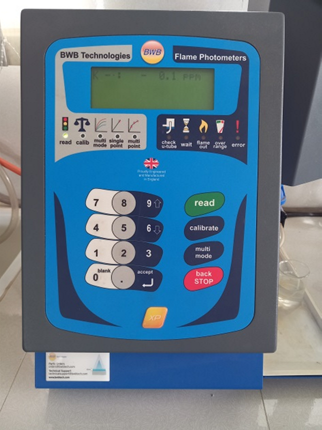 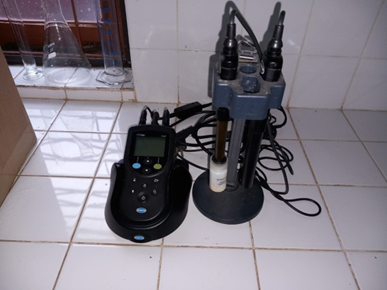 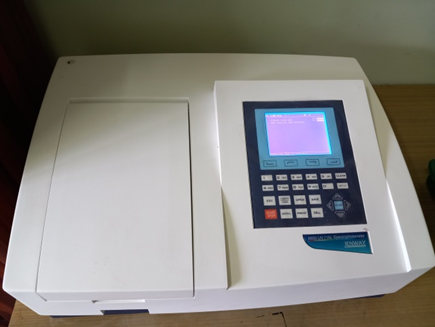 Available phosphorous
(Olsen et al., 1954)
Available
potassium 
(Warncke.D and Brown. J.R, 1998)
pH level and EC level
 (Chacha, 2014)
23
Data analysis
One -way ANOVA  procedure of statistical Analysis System (SAS) 
 Significant treatment differences were separated by Turkey’s multiple range test at P < 0.05.
Graphed by Microsoft excel software.
Agricultural Sciences Undergraduate Research Symposium 2023 – 16th February
24
Results and Discussion
25
The available phosphorous in the compost
26
Available potassium in the compost
27
pH level in the compost
28
Electrical conductivity level in the compost
29
Conclusions
MSW can be used as a feedstock to produce high quality organic fertilizer for high yielding crops.
Culture used is effective in increasing phosphorous fertility status of the fertilizer.
In addition to neutralizing the acidity, addition of biocharcoal in to the compost significantly improve the phosphorous nutrient status of the organic fertilizer.
Use of banana waste will be helpful in improving potassium content of the sample.
Agricultural Sciences Undergraduate Research Symposium 2023 – 16th February
30
Suggestions
Properly monitored waste management program to collect well sorted solid waste should be a practical and sustainable solution to recover significant fraction of solid waste while minimizing problems caused by degradable waste fraction.
Further research will be required to enhance the nutrient status of compost produced from municipal waste.
Treatment three should be further tested with crops in farming areas affected by soil acidity and related problems.
31
References
Ash, À. (2013) ‘Co-composting of Municipal Solid Waste with Sawdust : Improving Compost Quality’, 41(2), pp. 185–194. doi: 10.1002/clen.201100315.
Gunaruwan, T. L. and Gunasekara, W. N. (no date) ‘Management of Municipal Solid Waste in Sri Lanka : A Comparative Appraisal of the Economics of Composting’, pp. 27–45.
Kumar, V. and Singh, P. M. M. (2011) ‘Composting of Municipal Solid Waste: a Sustainable Waste Management Technique in Indian Cities’, International Journal of Current Research, 3(12), pp. 339–346. Available at: http://www.journalcra.com.
Lanka, S. et al. (2007) ‘Paper Presented at Conference on Developments in Forestry and Environment Management in Sri Lanka’.
Schübeler, P. (1996) ‘Conceptual Framework for Solid Waste Management in Law Income Countries, SKAT (Swiss Centre for Development Cooperation in Technology and Management)’.
Tognetti, C., Mazzarino, M. J. and Laos, F. (2007) ‘Improving the quality of municipal organic waste compost’, Bioresource Technology, 98(5), pp. 1067–1076. doi: 10.1016/j.biortech.2006.04.025.
UNEP (2005) ‘Solid waste management_(Volume II: Regional Overviews and Information Sources), CalRecovery, Inc. and UNEP International Environmental Technology Centre (IETC)’.
USEPA (1995) Decision Maker’s Guide to Solid Waste Management, Volume II, (EPA 530-R-95-023), Washington DC.
USEPA (2002) ‘Solid Waste Management: A Local Management with Global Impact’.
Visvanathan, C. (2006) ‘―Domestic solid waste management in South Asia‖ 3 R South Asia Expert Workshop, Kathmandu, Nepal.’, pp. 1–39.
Agricultural Sciences Undergraduate Research Symposium 2023 – 16th February
32
Acknowledgement
Internal Supervisor, Prof. P.I Yapa, Department of Export Agriculture, Faculty of Agricultural Sciences, Sabaragamuwa University of Sri Lanka, Belihuloya.
Lecturer (probationary) Ms.Ovini Dissanayake, Department of Export Agriculture, Faculty of Agricultural Sciences, Sabaragamuwa University of Sri Lanka, Belihuloya.
External Supervisor, Mr A.M.C.L Andadola, Public Health Inspector, Authorized Officer Under the Food Act, urban council Balangoda.
All the staff member at waste management and training center whom help me for my research work.
All academic and non-academic staff members, Department of Export Agriculture, Faculty of Agricultural Sciences, Sabaragamuwa University of Sri Lanka.
My Parents, relations ,friends and all whom helped me.
33
Thank You
34